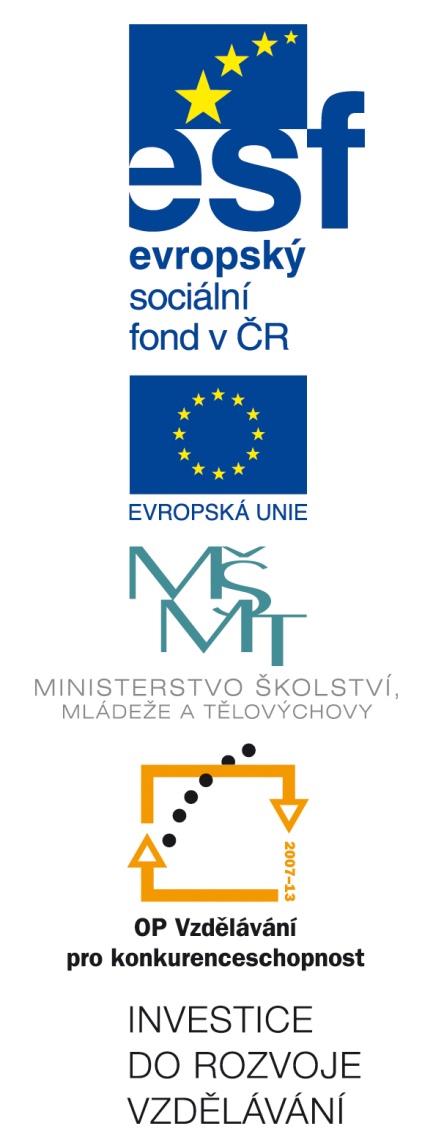 Číslo šablony: III/2
VY_32_INOVACE_P4_1.4
Tematická oblast: Hardware, software a informační sítě
 Vnější paměti
                                                         Typ: DUM - kombinovaný
				Předmět: ICT
                                                          Ročník:  3. r. (6leté), 1. r. (4leté), ICTS
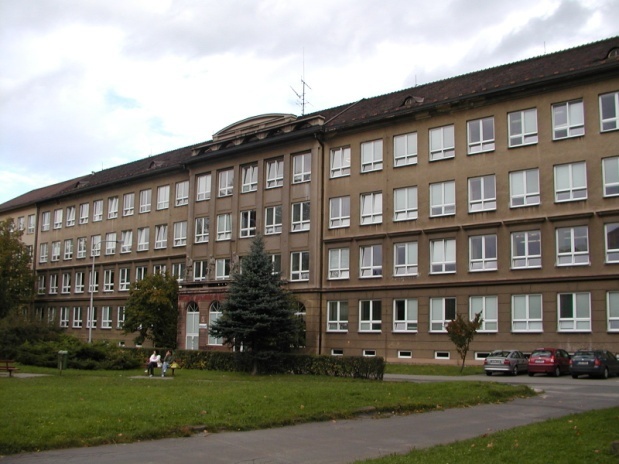 Zpracováno v rámci projektu
EU peníze školám
	  CZ.1.07/1.5.00/34.0296
Zpracovatel:
Miroslav Filipec
Gymnázium, Třinec, příspěvková organizace
Datum vytvoření: říjen 2013
Metodický list 
 Přehledné seznámení s vnějšími paměťmi.
 DUM systematizuje vnější paměti.
 Je vhodné při výkladu uvést zkušeností přednášejícího s ukládáním dat a jejich pozdějším čtením.
 Inovativnost je v podpoře výkladu prostředky ICT.
Doba využití 20´.
Vnější paměti
Neumannovo schéma počítače:
Vnější paměť:
Při čtení (read) vstupní zařízení.
Při zápisu (write) výstupní zařízení.
Vstupní
zařízení
Vnitřní
paměť (RAM)
Výstupní
zařízení
Řadič
ALU
Vlastnosti:
Trvalá (po vypnutí PC data zůstanou “roky“).
Velká (ve srovnání s vnitřní paměti).
Pomalá (ve srovnání s RAM).
Druhy vnějších pamětí
Minulost:
Děrné štítky
Diskety
Kazetopáskové (i v současnosti)
 Přítomnost (2013):
HDD
Přenosné HDD
CD, DVD, Blu ray disky
Flash, paměťové karty (SD, SDHC, mini SDHC)
SSD
Charakteristika vnější paměti.
Kapacita
Rychlost přístupu (při čtení a zápisu)
Trvanlivost uložených dat
Mobilita (přenosnost, velikost, hmotnost)
Disketa
Druhy:
Fyzické uložení bitu: směr zmagnetizované plošky na rotující plotně (z pružného plastu).
Trvanlivost dat: výrobce garantuje 1 rok, praxe do 5 - 10 let.
Dominantní užívání 80. a 90. léta 20. století. Obrázek diskety se stal ikonou pro uložení dat v nynějších programech.
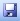 Obr.0
Pevný disk-HDD (Hard Disk Drive)
Druhy:
Fyzické uložení bitu: směr zmagnetizované plošky na rotující plotně (z kovu), u HDD více ploten. 
V běžných discích plotny rotují rychlostí 7 200 ot/min (120 ot/s).
Trvanlivost dat:  praxe do 10 let (často kratší doba).
Základní vnější paměť v PC.
Externí HDD
Druhy:
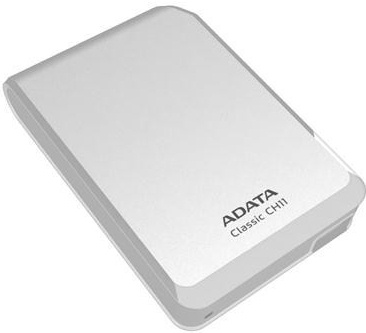 Princip konstrukce a vlastnost stejné jako u HDD.
Jsou přenosné v kapse, napájení s USB portu.
Obr. 1
CD, DVD, Blue Ray
Druhy:
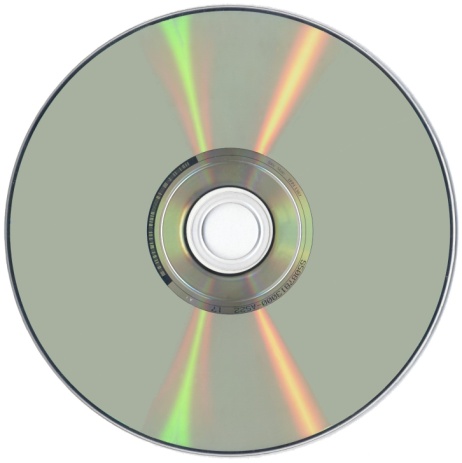 Obr. 2
Fyzické uložení bitu: U lisovaného media prohlubně na spirále začínající ve středu. U R/RW změna odrazivosti pro laserový paprsek.
Trvanlivost dat: výrobce garantuje 5 roků, praxe do 15 let. (U lisovaných déle.)
Průměr 12 cm. 
Rychlost čtení a zápisu je násobek „reálného“ čtení při přehrávaní hudby.
USB Flash
Druhy:
Fyzické uložení dat: elektrony v poli unipolárních tranzistorů. V paměti se nic nepohybuje.  
Trvanlivost dat: asi 10 let, déle než HDD.
Doporučení: před vytažením z PC „vysuňte“ v OS.
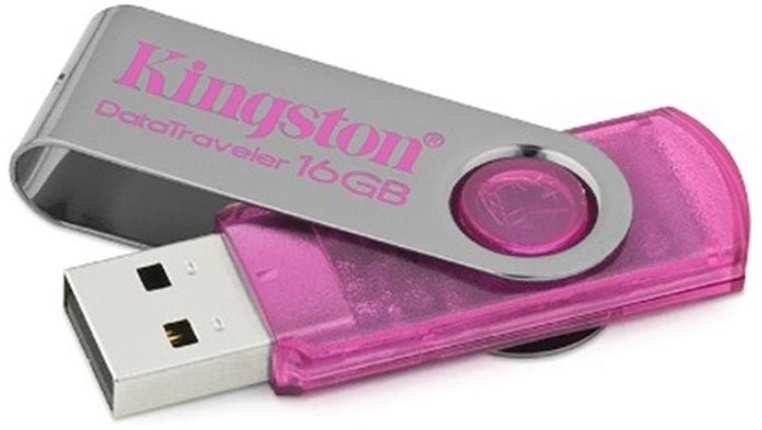 Obr. 3
SSD Disky (Solid-state drive)
Druhy:
Fyzické uložení bitu podobné jako USB Flash disk. V paměti se nic netočí. Napájení z USB.
Odolné vůči nárazu, až 1000 krát rychlejší než HDD.
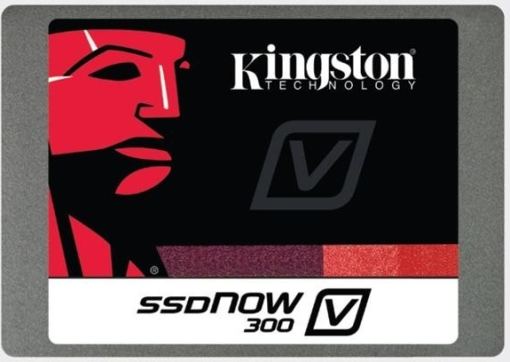 Více informací
Trvanlivost dat: 10 let a déle.
Obr. 4
Micro SD Karty, SDHC Karty
Druhy:
Použití do přenosných zařízení: fotoaparátů, mobilních telefonů, tabletů.
Princip paměti jako Flash paměť.
Trvanlivost dat: 10 let
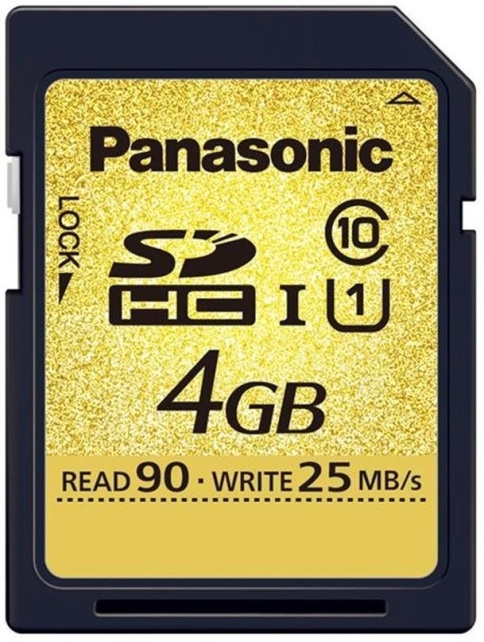 Obr. 5
Úkol pro žáka:
Seznamte se s parametry a s cenou současných vnějších pamětí.
Konec
Zdroje:
1. Trousil P., M. (10 2012). Nejlepší produkty z testlabu. Chip

2. Kompaktní disk - Wikipedie. (2. 12 2012). Získáno 31. 12 2012, z Wikipedia: http://cs.wikipedia.org/wiki/Kompaktn%C3%AD_disk

3. Roubal, Pavel. Informatika a výpočetní technika pro střední školy Praktická učebnice. Brno : Computer Press, a.s., 2011. ISBN 978-80-251-3227-2.

4. Roubal, Pavel. Informatika a výpočetní technika pro střední školy Teoretická učebnice. Brno : Computer Press, a.s., 2011. ISBN 978-80-251-3228-9.
Fotografie:
Obr 1-5: alza.cz. Alza. [Online] 2013. [Citace: 21. 10 2013.] http://www.alza.cz/pevne-disky/ssd-bez-mech-casti/18845887.htm.
Obr. 0: MS Word